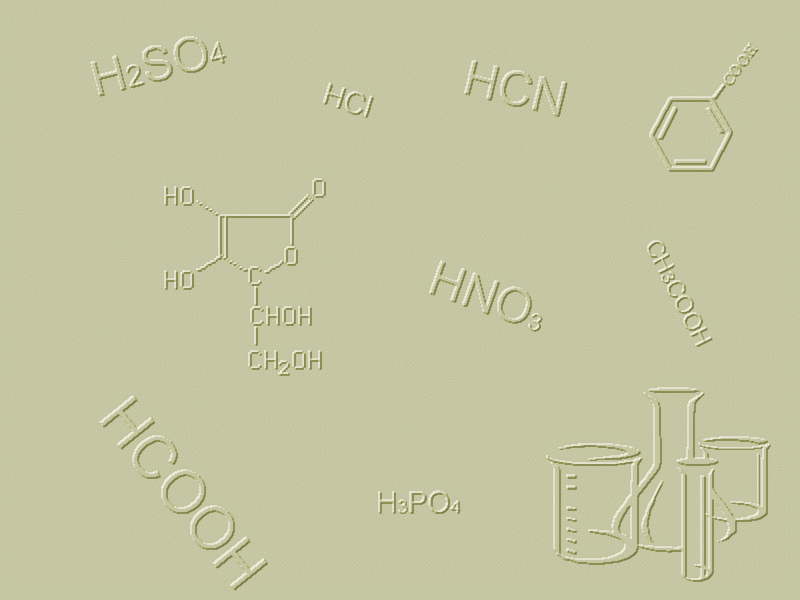 КИСЛОТЫ
вокруг нас
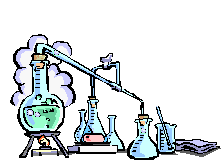 Кислоты в нашей жизни:
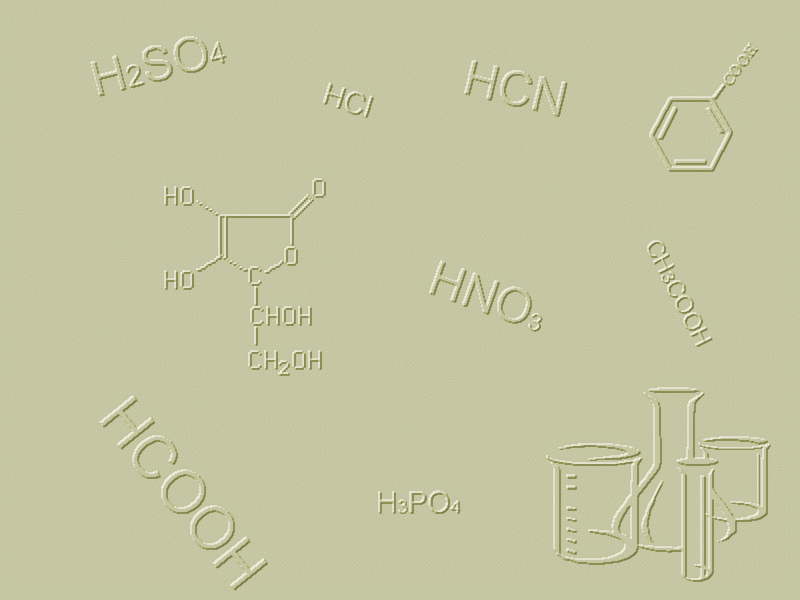 Организм человека
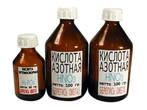 Насекомые
Животные
Лекарства
Пища
Растения
кислоты
Кислоты в природе:
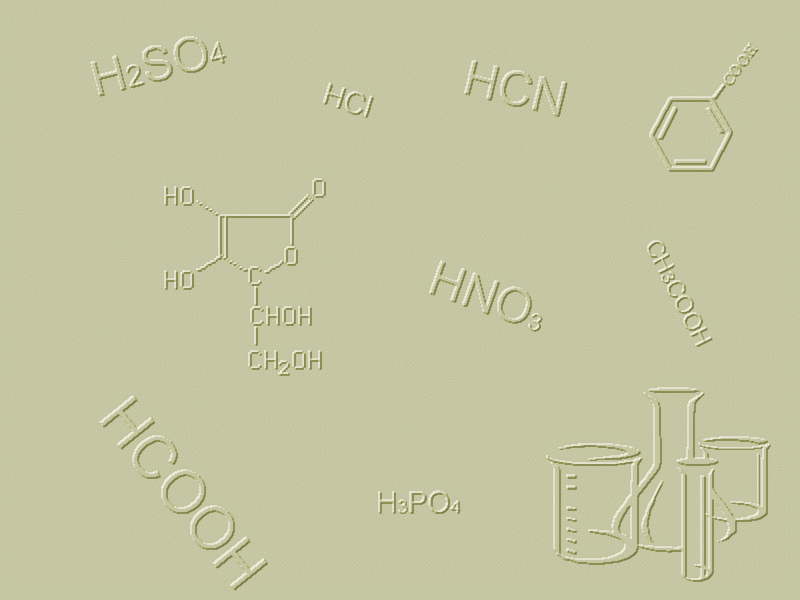 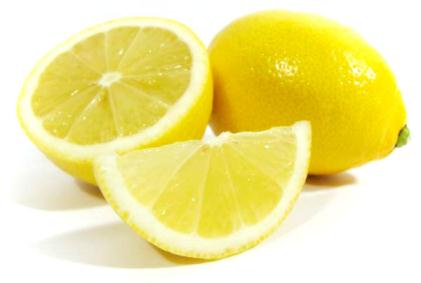 Лимонная кислота
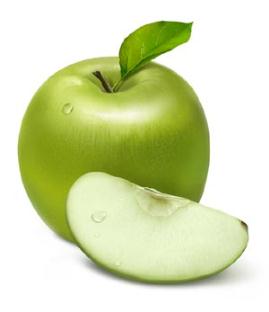 Яблочная кислота
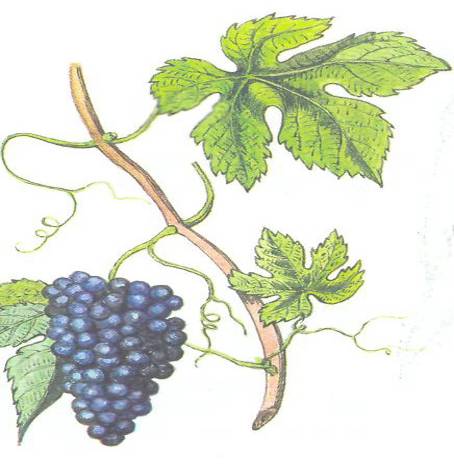 Винная кислота
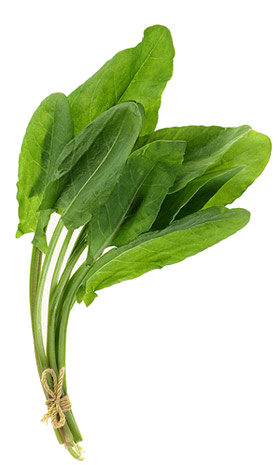 Щавелевая кислота
Муравьиная кислота
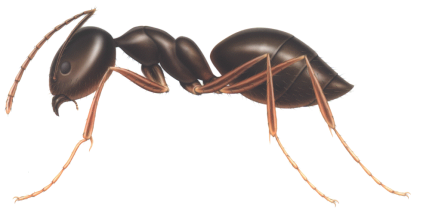 Кислоты в продуктах питания:
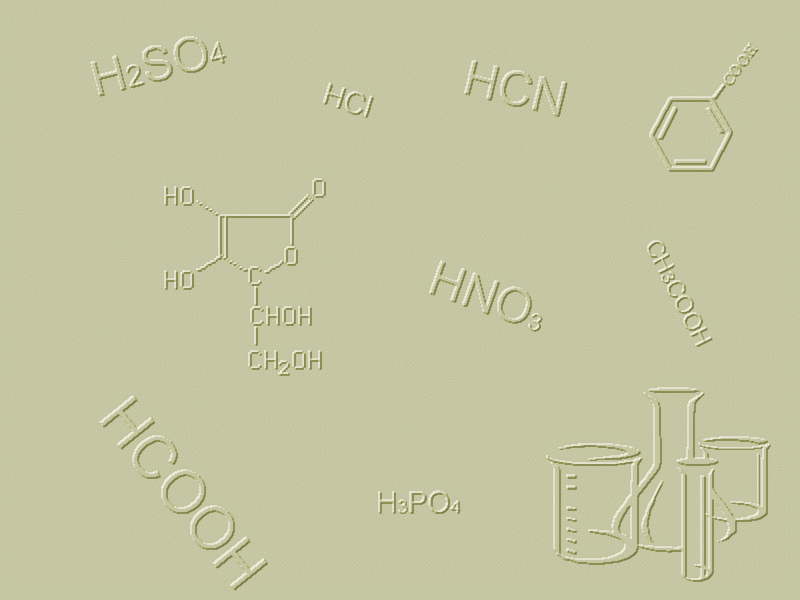 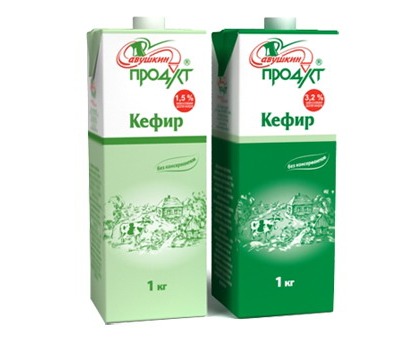 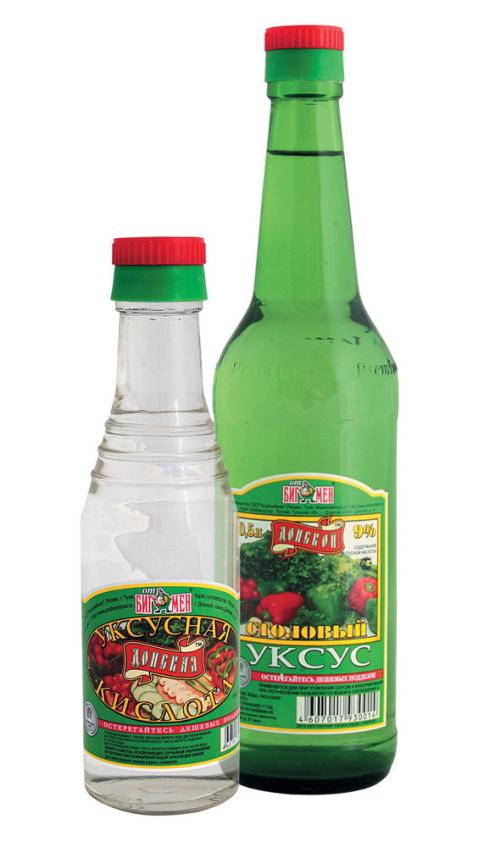 Уксусная кислота
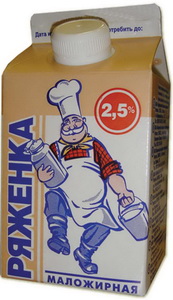 Молочная кислота
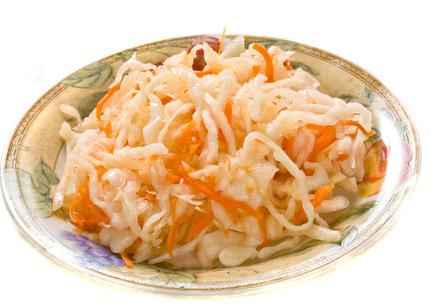 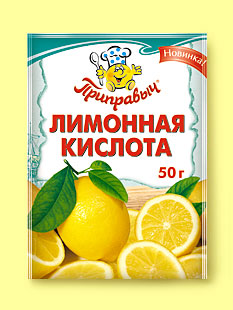 Лимонная кислота
Кислоты в Организме человека:
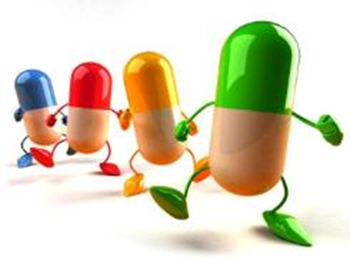 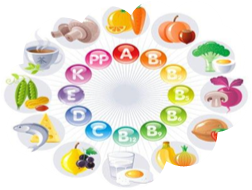 Аскорбиновая, фолиевая, оротовая, пангамовая, никотиновая и другие кислоты являются витаминами.
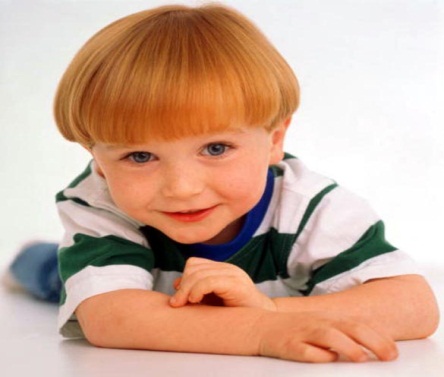 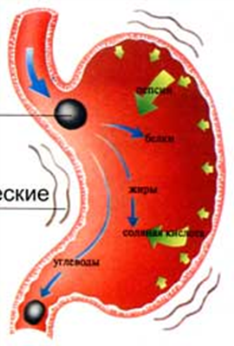 Соляная кислота находится в желудке.
  Бактерии, попавшие в желудок с пищей, погибают под ее действием.
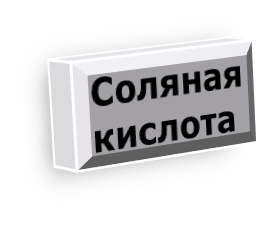 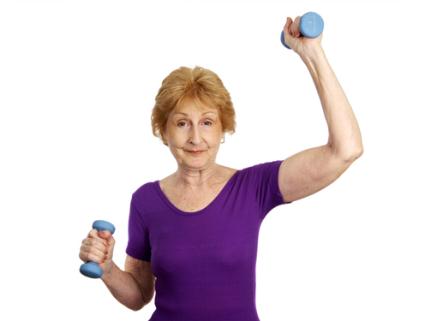 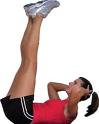 Молочная кислота образуется в мышцах при физической нагрузке.
Нуклеиновые кислоты:
ДНК является носителем генетической информации. 
С молекулами ДНК  связаны два основополагающих 
свойства живых организмов –наследственность и изменчивость.
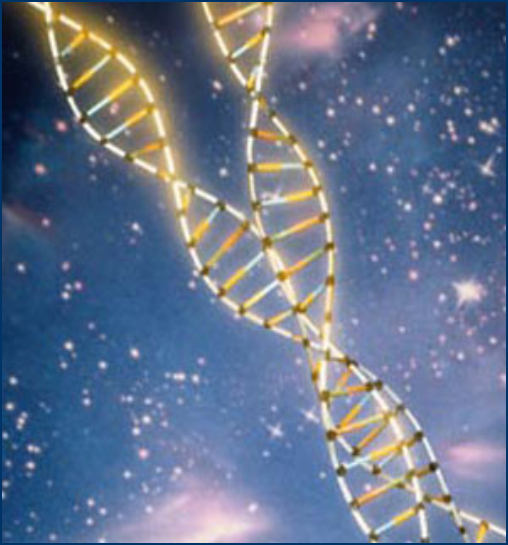 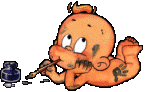 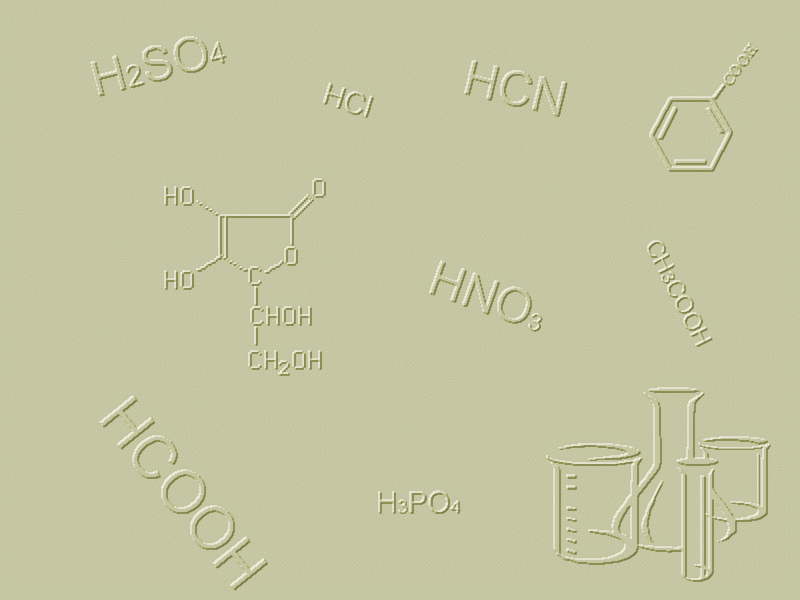 КИСЛОТНЫЕ ДОЖДИ В ПРИРОДЕ.
SO2+H2O=H2SO3
Если кислый дождь из тучи,
То природная среда
Вся в опасности тогда.
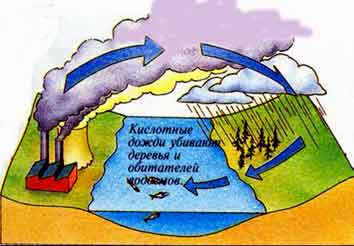 Минеральные кислоты
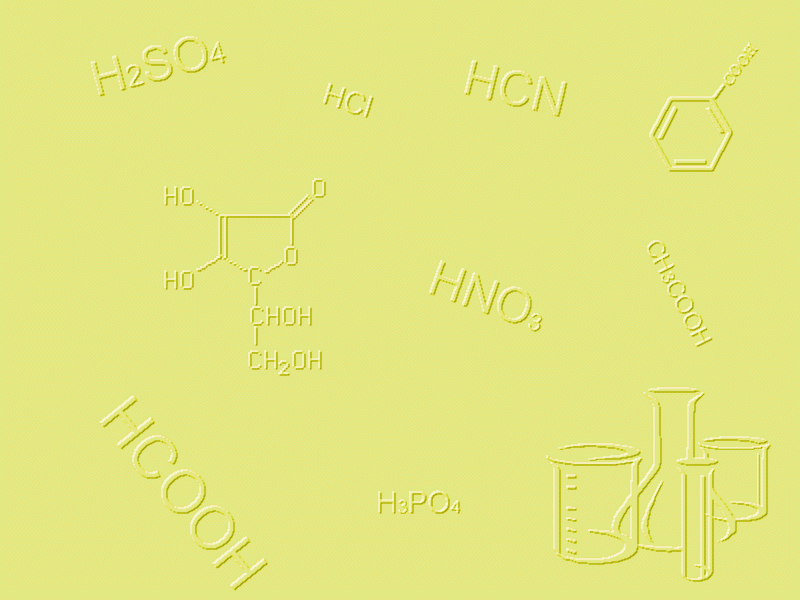 HNO3
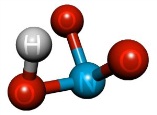 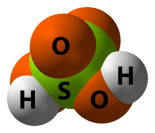 H2SO4
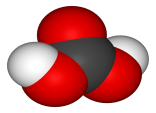 H2CO3
С
H2SiO3
HPO3
H3PO4
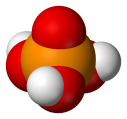 Р
HCl
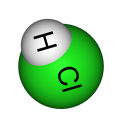 Применение:
Азотная кислота
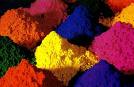 широко используется для производства удобрений, красителей, лаков, пластмасс, лекарственных и взрывчатых веществ, а также химических волокон.
Серная кислота
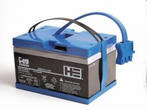 расходуется   для производства минеральных удобрений, красителей, химических волокон, пластмасс, лекарственных веществ, используется для извлечения металлов из руд; заполнения кислотных аккумуляторов, находит применение в нефтяной промышленности для очистки нефтепродуктов.
Фосфорная кислота
используется в составах для обезжиривания металлических поверхностей перед нанесением защитных покрытий, входит в состав композиций для преобразования ржавчины перед покраской, применяется для защиты от коррозии трубопроводов, прокачивающих морскую воду.
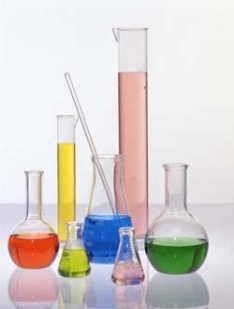 Соляная кислота
широко применяется в нефтяной промышленности, используется в составах травильных растворов для удаления ржавчины и отложений в трубопроводах и скважинах, а также как отвердитель фенолформальдегидных смол.
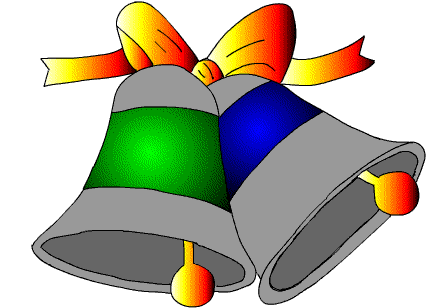 ИТАК…
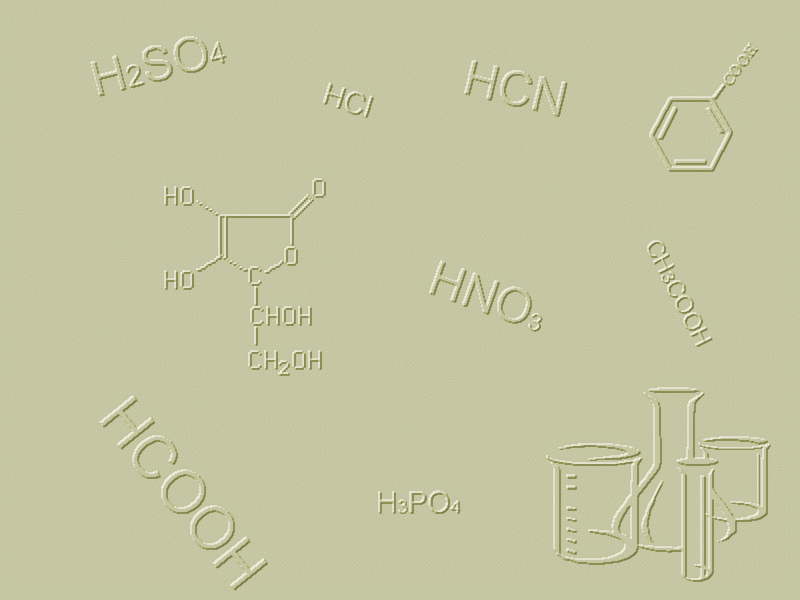 Кислоты разные нужны, 
Кислоты всякие важны!
Они и в пище и в траве,
В белке, и в дождевой воде.
И чтобы грамотными быть,
Кислоты нужно изучить!
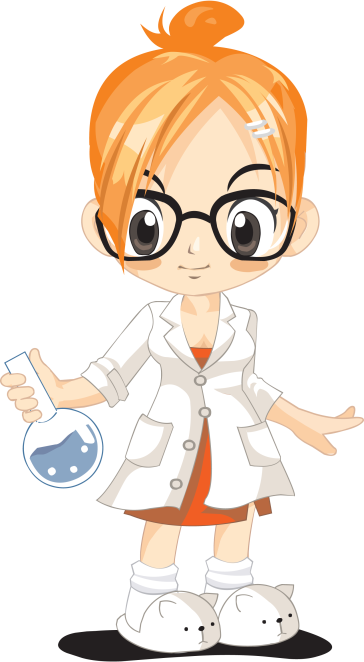 Кислоты – это                       вещества,

 состоящие из атомов     

 связанных с
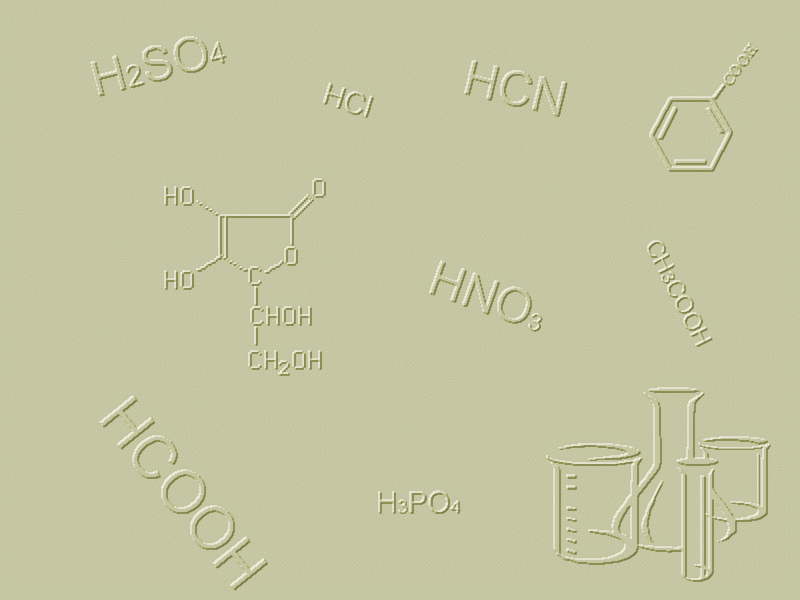 сложные
водорода
кислотным остатком
НnK ,
где К-кислотный остаток
Общая формула кислот
Кислота, когда здорова, 
Угостить друзей готова
Тем, что ей дала природа, -
Катионом водорода.
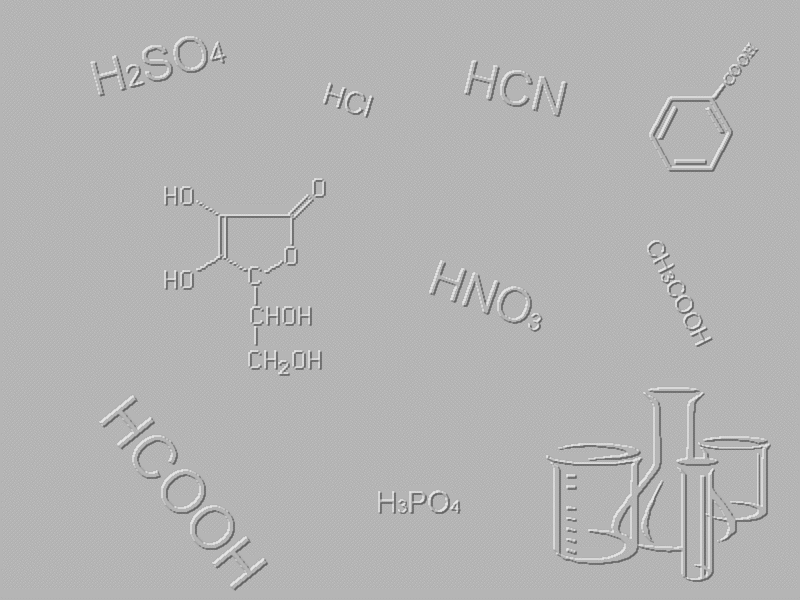 Классификация кислот
кислородные
бескислородные
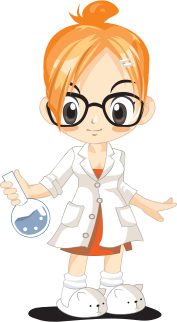 HCl
HNO3
H2S
H2SO4
HF
H3PO4
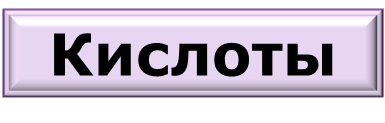 одноосновные
трёхосновные
H3PO4
HNO3
двухосновные
H2SO4
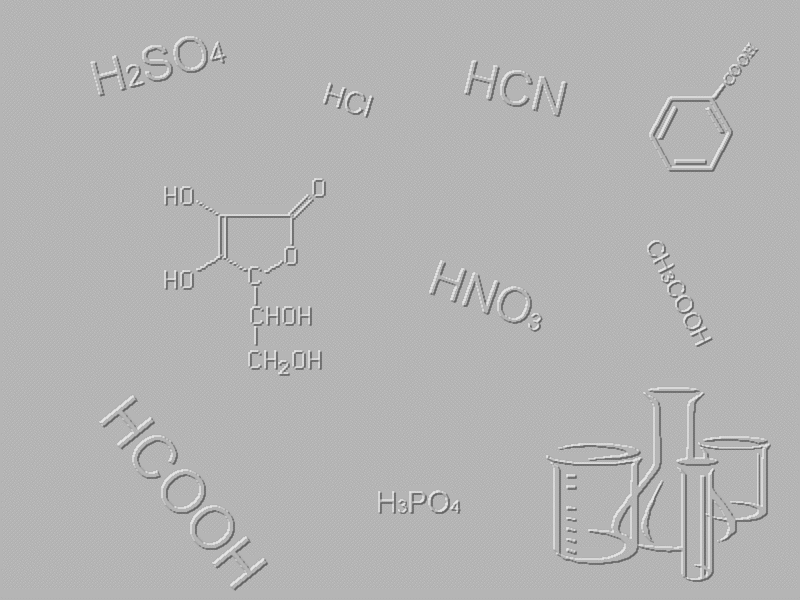 Физические свойства:
Большинство кислот – жидкие вещества.
Разъедают (разрушают):
 кожу, 
 ткани,
 бумагу, 
 древесину.
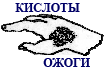 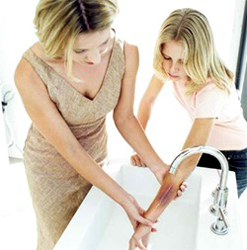 Техника безопасности
При попадании кислоты на кожу необходимо это место промыть большим количеством воды 
и обработать раствором соды.
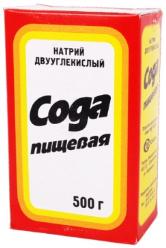 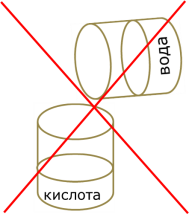 При разбавлении серной кислоты 
приливают  кислоту к воде, а не наоборот.
Нельзя приливать воду к кислоте, потому что происходит сильное разогревание раствора и его разбрызгивание.
Это очень опасно!
Химические свойства
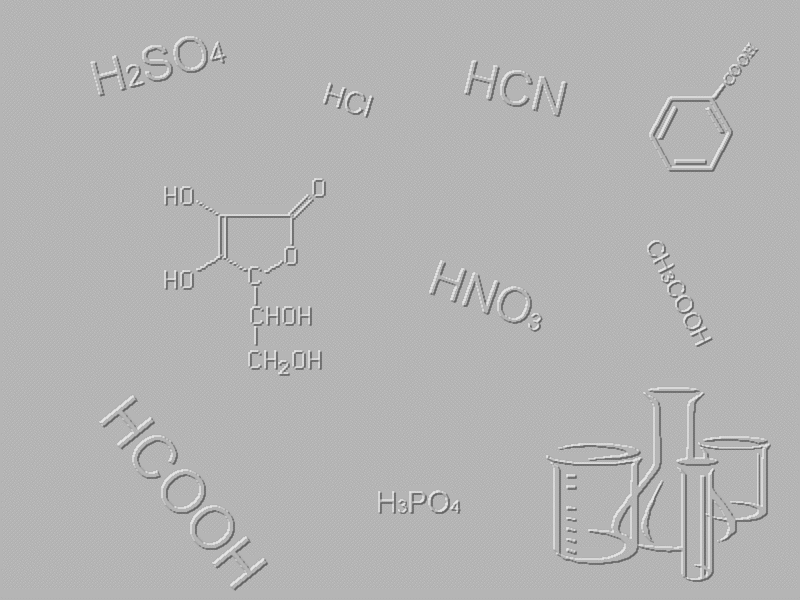 1. Взаимодействуют с индикаторами
Красный
Бесцветный
Розовый
2. Взаимодействует с металлами
3. Взаимодействуют с основными оксидами
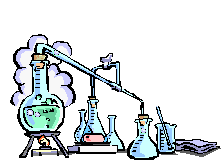 4.Взаимодействуют с основаниями
5. Взаимодействуют с солями
Я познакомился с кислотами и понял:
что это сложные вещества состоящие из атомов водорода и кислотного остатка;

узнал, о многообразии кислот;

что кислоты имеют кислую среду;

что они очень полезны для человека и используются им в быту и в производстве.
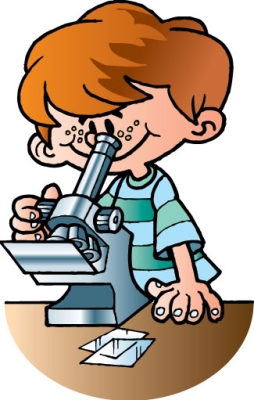 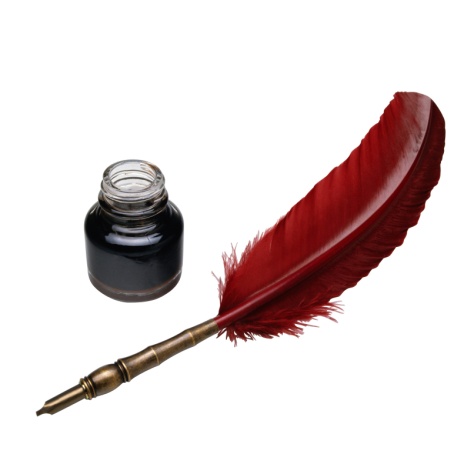 СПАСИБО    ВСЕМ    ВАМ
ЗА   ВНИМАНИЕ!